Integrating Immunotherapy Into the Treatment of Hepatocellular Carcinoma: A Multidisciplinary Perspective
This program is supported by an educational grant fromBristol-Myers Squibb.
Overview of Immunotherapy for Cancer
Osama E. Rahma, MD
Member of the Faculty of Medicine
Dana-Farber Cancer Institute
Harvard University
Boston, Massachusetts
About These Slides
Please feel free to use, update, and share some or all of these slides in your noncommercial presentations to colleagues or patients
When using our slides, please retain the source attribution:

These slides may not be published, posted online, or used in commercial presentations without permission. Please contact permissions@clinicaloptions.com for details
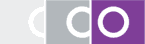 Slide credit: clinicaloptions.com
[Speaker Notes: Disclaimer: The materials published on the Clinical Care Options Web site reflect the views of the authors of the CCO material, not those of Clinical Care Options, LLC, the CME providers, or the companies providing educational grants. The materials may discuss uses and dosages for therapeutic products that have not been approved by the United States Food and Drug Administration. A qualified healthcare professional should be consulted before using any therapeutic product discussed. Readers should verify all information and data before treating patients or using any therapies described in these materials.]
Faculty
Program Director:
Ghassan K. Abou-Alfa, MDAttending PhysicianMemorial Sloan Kettering Cancer Center
New York, New York

Osama E. Rahma, MDMember of the Faculty of Medicine
Dana-Farber Cancer Institute
Harvard University
Boston, Massachusetts
Tamar Taddei, MDAssociate Professor of Medicine Division of Digestive DiseasesDepartment of MedicineYale UniversityDirector, Liver Cancer ProgramsSmilow Cancer HospitalYale-New Haven HospitalNew Haven, Connecticut

Andrew X. Zhu, MD, PhD, FACPProfessor of Medicine
Harvard Medical School
Director, Liver Cancer Research
Massachusetts General Hospital Cancer Center
Boston, Massachusetts
[Speaker Notes: This slide lists the faculty who were involved in the production of these slides.]
Faculty Disclosures
Ghassan K. Abou-Alfa, MD, has disclosed that he and/or his spouse have received consulting fees from Aduro, Agios, Array, Aslan, Astellas Pharma US, Bayer, Blueprint Medicines, Boston Scientific, Bristol-Myers Squibb, Celgene, CASI, Celsion, Delcath, Eisai, EMD Serono, Gilead Sciences, Halozyme, IntegraGen, Ipsen, Janssen, Merck, Merrimack, Momenta, New B Innovation, NewLink Genetics, Onxeo, Opsona, Pfizer, Roche, sanofi-aventis, Servier, Silenseed, Sillajen, Sirtex, Vaxxim, Vicus, and Westhaven and funds for research support from Amgen, AstraZeneca, Bayer, Bristol-Myers Squibb, CASI, Celgene, Chugai, Exelixis, Genentech, Incyte, Lilly, MabVax, MedImmune, Momenta, Myriad Genetics, OncoMed, Polaris, Roche, and Vicus.
Osama E. Rahma, MD, has no real or apparent conflicts of interest to report.
Tamar Taddei, MD, has disclosed that she has received consulting fees and funds for research support from Bayer.
Andrew X. Zhu, MD, PhD, FACP, has disclosed that he has received consulting fees from Bristol Myers-Squibb, Eisai, Merck, Nimbus, Novartis, Onkaido, sanofi-aventis and funds for research support from Lilly.
[Speaker Notes: This slide lists the disclosure information of the faculty and staff involved in the development of these slides.]
Agenda
History of cancer immunotherapy
Tumor immunology
Evolution of immune checkpoint inhibition in solid tumors
Response kinetics of checkpoint blockade
Rationale for combination therapy
History of Cancer Immunotherapy
History of Cancer Immunotherapy: Key Milestones
Atezolizumab approved for advanced UC and metastatic NSCLC
Pembrolizumab and nivolumab approved for advanced melanoma
IFN-α as adjuvanttherapy for melanoma
Discovery of dendritic cell
Discovery of checkpoint inhibitors
BCG approved for bladder cancer
Tumor-specific monoclonal Abs
Nivolumab approved for HL
Nivolumab approved for RCC
First immunotherapy approved for prostate cancer (sipuleucel-T)
Adoptive T-cell immunotherapy
2000s
1970s
1980s
1990s
2011
2014
2015
2016
IL-2 approvedfor RCC andmelanoma (US)
Immune component 
to spontaneous regressions in melanoma
Nivolumab approved for NSCLC

Pembrolizumab approved for
 PD-L1+ NSCLC
Pembrolizumab approved for  HNSCC
First checkpoint inhibitor (ipilimumab) approved for advanced melanoma
First tumor-associated antigen cloned (MAGE-1)
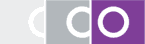 Slide credit: clinicaloptions.com
References in slidenotes.
[Speaker Notes: Ab, antibody; BCG, Bacillus Calmette-Guerin; HL, Hodgkin’s lymphoma; IFN, interferon; IL, interleukin; NSCLC, non-small-cell lung cancer; RCC, renal cell cancer; HNSCC, head and neck squamous cell carcinoma.

References
Steinman RM, et al. J Exp Med. 1973;137:1142-1162. 
Kirkwood JM, et al. J Clin Oncol. 1996;14:7-17. 
Fyfe G, et al. J Clin Oncol. 1995;13:688-696. 
Atkins M. et al. J Clin Oncol. 1999;17:2105-2116. 
Ishida Y, et al. EMBO J. 1992;11:3887-3895. 
Nishimura H, et al. Immunity. 1999;11:141-151. 
Freeman GJ, et al. J Exp Med. 2000;192:1027-1034. 
Higano CS, et al. Cancer. 2009;115:3670-3679. 
Hodi FS, et al. N Engl J Med. 2010;363:711-723. 
Robert C, et al. Lancet. 2014;384:1109-1117. 
Weber JS, et al. Lancet Oncol. 2015;16:375-384. 
Rizvi N, et al. Lancet Oncol. 2015;16:257-265. 
Borghaei H, et al. N Engl J Med. 2015;373:1627-1639. 
Garon EB, et al. N Engl J Med. 2015;372:2018-2028. 
Motzer RJ, et al. N Engl J Med. 2015;373:1803-1813.]
Tumor Immunology
Immune System Function and Immune Response
Identify and destroy foreign or abnormal cells in the body
Innate Immunity
Adaptive Immunity
Nonspecific
First line of defense
WBCs (natural killer cells, neutrophils)
Activation of adaptive response
Specific
Adapts specifically to diverse stimuli
B-cell antibody production
T-cell stimulation
Memory functions
Dendritic cell
Mast cell
B-cell
Macrophage
λδ T-cell
T-cell
Naturalkiller cell
Basophil
Complementprotein
Antibodies
Naturalkiller T-cell
Eosinophil
CD4+T-cell
CD8+T-cell
Granulocytes
Neutrophil
Immune surveillance: 
Involves both innate and adaptive immune mechanisms
Goal of immunotherapy for cancer: to “educate and liberate” underlying anticancer immune responses
Janeway CA Jr, et al. Immunobiology: the immune system in health and disease. 2001.
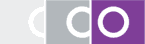 Slide credit: clinicaloptions.com
[Speaker Notes: WBC, white blood cell.]
Adaptive Immune System: T-Cells
4 main types of T-cells
Helper T-cells (CD4+)
Cytotoxic T-cells (CD8+)
Suppressor T-cells (CD4+ Foxp3+ CD25+ Tregs)
Memory T-cells (CD4+ or CD8+ CCR7+ CD45RO)
T-cell
B-cell
CD4+T-cell
CD8+T-cell
Antibodies
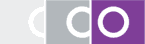 Slide credit: clinicaloptions.com
[Speaker Notes: Treg, regulatory T-cell.]
Cytokine-Driven Differentiation of CD4+ T-Cells
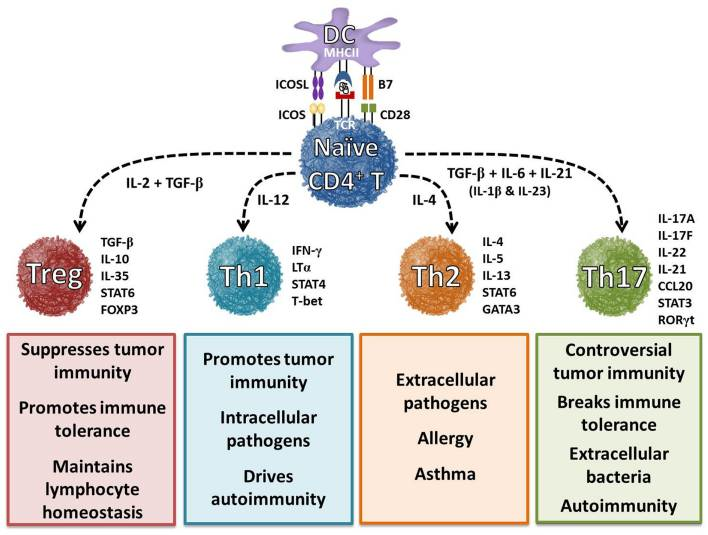 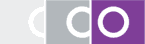 Slide credit: clinicaloptions.com
Bailey SR, et al. Front Immunol. 2014;5:276.
[Speaker Notes: IL, interleukin; TGF, transforming growth factor.]
Tumor Immunology: Overview
3
Cytokines
Resting T-cell
Activated T-cell
TUMOR
LYMPH NODE
2
T-cell clonal expansion
Tumor antigen
1
Dendritic cell
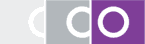 Slide credit: clinicaloptions.com
T-Cell Response: First Signal
T-cell receptor
Class I MHC
Antigen-presenting cell
CD8+ T-cell
Tumor antigen
Class II MHC
T-cell receptor
Tumor
Tumor antigen
CD4+ T-cell
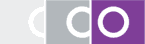 Slide credit: clinicaloptions.com
Adapted from: Snyder A, et al. Curr Opin Genet Dev. 2015;30:7-16.
[Speaker Notes: MHC, major histocompatibility complex.]
Multiple Mechanisms of Immune Escape
Elimination(cancer immunosurveillance)
Equilibrium(cancer persistence/dormancy)
Escape(cancer progression)
IL-12
TGF-β
IDO
IL-10
Galectin-1
CD4+T-cell
CD4+T-cell
CD4+T-cell
CD8+T-cell
CD8+T-cell
CD8+T-cell
CD8+T-cell
CD8+T-cell
Treg
CTLA-4
PD-L1
IFN-γ
γδT cell
NKTcell
NK
NK
Genetic instability andimmunoselection (ie, editing)
M2
MΦ
MΦ
MΦ
CD8+T cell
VEGF
CTLA-4
MDSC
Chronic inflammation
Vesely MD, et al. Annu Rev Immunol. 2011;29:235-271.
Reproduced with permission of Annual Review of Immunology, Volume 29 © by Annual Reviews, http://www.annualreviews.org.
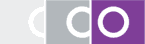 Slide credit: clinicaloptions.com
[Speaker Notes: IFN, interferon; IL, interleukin; NK, natural killer; TGF, transforming growth factor; Treg, regulatory T-cell.]
Evolution of Immune Checkpoint Inhibition in Solid Tumors
Stimulatory and Inhibitory Molecules During Immune Tumor Surveillance
Priming and activationCD28/B7.1CD137/CD137LOX40/OX40LCD27/CD70HVEMGITRIL-2IL-12CTLA-4/B7.1PD-L1/PD-1PD-L1/B7.1prostaglandins
Trafficking of T-cells to tumorsCX3CL1	CXCL10 CXCL9	CCL5
Infiltration of T-cells into tumorsLFA1/ICAM1Selectins
VEGFEndothelin B receptor
Blood vessel
Lymph node
Recognition of cancer cells by T-cellsT-cell receptor
Reduced pMHC on cancer cells
Cancer antigen presentationTNF-α	 IL-10
IL-1	 IL-4 IFN-α 	 IL-13
CD40L/CD40CDNATPHMGB1TLR
Tumor
4
5
6
7
1
3
2
Stimulatory factorsInhibitors
Killing of cancer cellsIFN-γT-cell granule content
PD-L1/PD-1	LAG-3PD-L1/B7.1	ArginaseIDO	MICA/MICBTGF-β	B7-H4 
BTLA 	TIM-3/phospholipidsVISTA
Release of cancer cell antigensImmunogenic cell death
Tolerogenic cell death
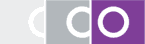 Slide credit: clinicaloptions.com
Chen DS, et al. Immunity. 2013;39:1-10.
[Speaker Notes: IL, interleukin; TGF, transforming growth factor; TNF, tumor necrosis factor.]
T-Cell Regulation via Multiple Costimulatory and Inhibitory Interactions
Antigen-Presenting Cell
T-Cell
T-cell response to antigen is mediated by peptide-MHCs recognized specifically by TCR (first signal)
B7 family of membrane-bound ligands binds both activating and inhibitory receptors (second costimulatory signal)
Targeting CTLA-4 and PD-1 inhibitory receptors has been a major clinical focus
?
PD-L2
-
-
-
-
-
-
-
-
-
+
+
+
+
+
+
+
PD-1
PD-L1
CD28
CD80 or CD86
CTLA-4
CD80 or CD86
ICOS
B7RP1
?
B7-H3
?
B7-H4
BTLA
HVEM
Peptide
KIR
TCR
MHC class I or II
LAG3
CD137
CD137L
Cytokines(TGF-β, IL-1, IL-6, IL10, IL-12, IL-18)
Signal 1
OX40
OX40L
CD27
CD70
CD40L
CD40
TIM3
GAL9
Adenosine
A2aR
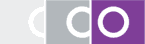 Slide credit: clinicaloptions.com
Pardoll DM. Nat Rev Cancer. 2012;12:252-264.
[Speaker Notes: MHC, major histocompatibility complex; TCR, T-cell receptor.]
T-Cell Response: Accelerate or Brake?
Inhibitory Signals
Activating Signals
CD28
CTLA-4
OX40
T cell
GITR
PD-1
CD137
TIM-3
BTLA
CD27
VISTA
HVEM
LAG-3
T-Cell Stimulation
T-Cell Inhibition
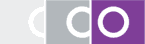 Slide credit: clinicaloptions.com
Mellman I, et al. Nature. 2011;480:480-489.
Suppressive Immune Cells
Migration
Chemokines
Cytotoxic
T-cell
PD-L1
Treg
Anergy
Tumor
T
T
T
IDO
MDSC
Gajewski TF, et al. Curr Opin Immunol. 2011;23:286-292. Spranger S, et al. J Immunother Cancer. 2013;1:16.
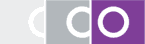 Slide credit: clinicaloptions.com
[Speaker Notes: MDSC, myeloid-derived suppressor cells; Treg, regulatory T-cell.]
TCR or CAR 
genetic engineering
T-cell cloning
General Approaches for Cancer Immunotherapy
CD40
CD137
Immune agonists
Peptide vaccine
DC vaccine
Genetic vaccine
OX40
CTLA-4
IL-2
IFN
IL-15
IL-21
PD-1
Immune checkpoint
 inhibitors
Active immunotherapy
Adoptive cell transfer
immunotherapy
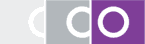 Slide credit: clinicaloptions.com
[Speaker Notes: CAR, chimeric antigen receptor; DC, dendritic cell; IFN, interferon; IL, interleukin; TCR, T-cell receptor.]
Ipilimumab Prolongs Survival in Metastatic Melanoma
First randomized, controlled phase III study to show improved OS for ipilimumab in pts with metastatic melanoma
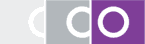 Slide credit: clinicaloptions.com
Hodi FS, et al. N Engl J Med. 2010;363:711-723.
Response Rates With Anti–PD-1 Antibodies
Pembrolizumab[2]
Nivolumab[1]
100
First occurrence of new lesion
Pt off study
160
Prior ipilimumab treatment
No prior ipilimumab treatment
80
140
120
60
100
40
80
20
60
40
0
Change in Target Lesions From Baseline (%)
Change in Target Lesions From Baseline (%)
20
-20
0
-40
-20
-40
-60
-60
-80
-80
-100
-100
0
10
20
30
40
50
60
70
80
90
100
110
120
130
140
Individual Pts Treated With Pembrolizumab
Wks Since Treatment Initiation
Confirmed ORR
Melanoma: 38% (comparable ± previous ipilimumab)
ORR
Melanoma: 28%
NSCLC: 18%
Renal cell cancer: 27%
1. Topalian SL, et al. N Engl J Med. 2012;366:2443-2454. 
2. Hamid O, et al. N Engl J Med. 2013;369:134-144.
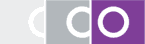 Slide credit: clinicaloptions.com
[Speaker Notes: NSCLC, non-small-cell lung cancer.]
The Expansion of Immunotherapy
PD-1 Inhibition
NSCLC
Atezolizumab
CRC
**
RCC
Pembrolizumab
*
*
Urothelial
Durvalumab + Tremelimumab
HCC
Durvalumab + Tremelimumab
Gastric
Durvalumab
Anal
Nivolumab
PD-L1+
NSCLC, Squamous
Nivolumab
PD-L1-
HNSCC
*
Pembrolizumab
Pembrolizumab
NSCLC, all
Atezolizumab
NSCLC, Nonsquamous
Nivolumab
Avelumab
Breast
Atezolizumab
Durvalumab
0
10
20
30
40
50
Pembrolizumab
Avelumab
10
20
30
40
50
0
Durvalumab
PD-L1 Inhibition
Urothelial
Atezolizumab +
platinum doublet
Urothelial
Breast
NSCLC
Atezolizumab
Durvalumab +
tremelimumab
NSCLC
Atezolizumab
NSCLC
Pembrolizumab
Pembrolizumab +
ipilimumab
NSCLC
10
20
30
40
50
0
Pancreatic
0
10
20
30
40
60
50
Nivolumab +
ipilimumab
Other
Combination Therapy
Breast (Atezolizumab)
NSCLC
Gastric (Pembrolizumab)
NSCLC
HNSCC (Pembrolizumab)
NSCLC
RCC
Breast (pembrolizumab)
SCLC
40
0
10
20
30
80
0
20
40
60
ORR
ORR
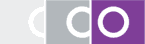 Slide credit: clinicaloptions.com
Gentzler R, et al. Immunotherapy. 2016;8:583-600.
[Speaker Notes: CRC, colorectal cancer; RCC, renal cell carcinoma; HCC, hepatocellular carcinoma; NSCLC, non-small-cell lung cancer; HNSCC, head and neck squamous cell carcinoma; SCLC, small-cell lung cancer.]
Durvalumab: Antitumor Activity in Multiple Solid Tumors
All pts, all doses; N = 367
NSCLCNonsquamous
NSCLCSquamous
Melanoma, Cutaneous
Melanoma, Uveal
CRCRCCHCC
On treatment
HNSCC
Gastroesophageal
TNBC
Pancreatic Adeno
0
6
12
18
24
30
36
42
48
54
60
Wks Since Treatment Initiation
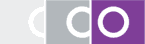 Slide credit: clinicaloptions.com
Segal NH, et al. ASCO 2014. Abstract 3002.
[Speaker Notes: HCC, hepatocellular carcinoma; HNSCC, head and neck squamous cell carcinoma; NSCLC, non-small-cell lung cancer; RCC, renal cell carcinoma; TNBC, triple-negative breast cancer.]
Case
A 61-yr-old man with multifocal HCC with metastases to hilar and retroperitoneal lymph nodes has enrolled on a clinical trial of pembrolizumab after failure of sorafenib
After 9 wks of treatment, he continues to have ECOG PS 0, no symptoms related to cancer, and no significant treatment-related toxicity
However, recent scans show multiple lymph nodes have increased in size by 5-10 mm each throughout the retroperitoneum and some liver lesions have either increased slightly while others have remained stable
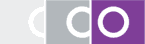 Slide credit: clinicaloptions.com
[Speaker Notes: ECOG, Eastern Cooperative Oncology Group; HCC, hepatocellular carcinoma; PS, performance status.]
Response Kinetics of Checkpoint Blockade
CTLA-4–Delayed Response Kinetics
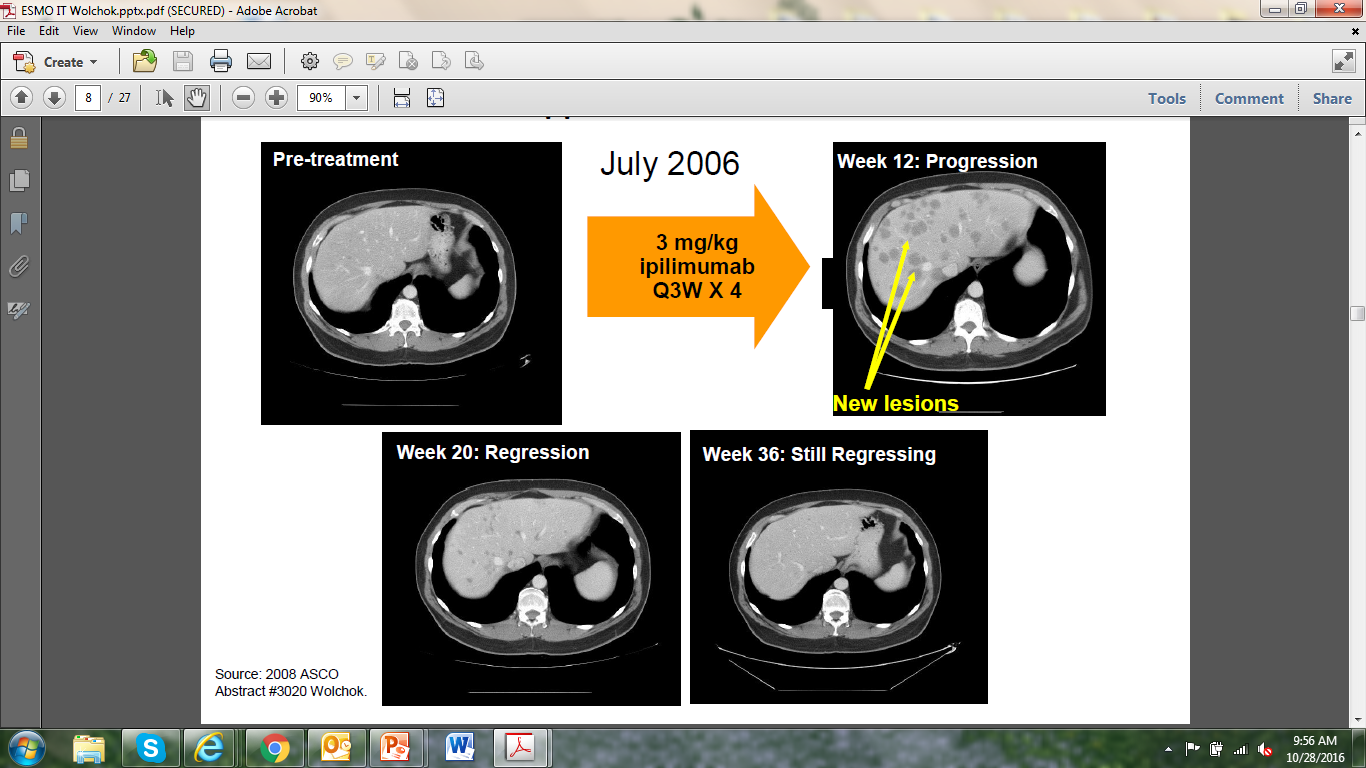 Treated with 3 mg/kg ipilimumab Q3W x 4
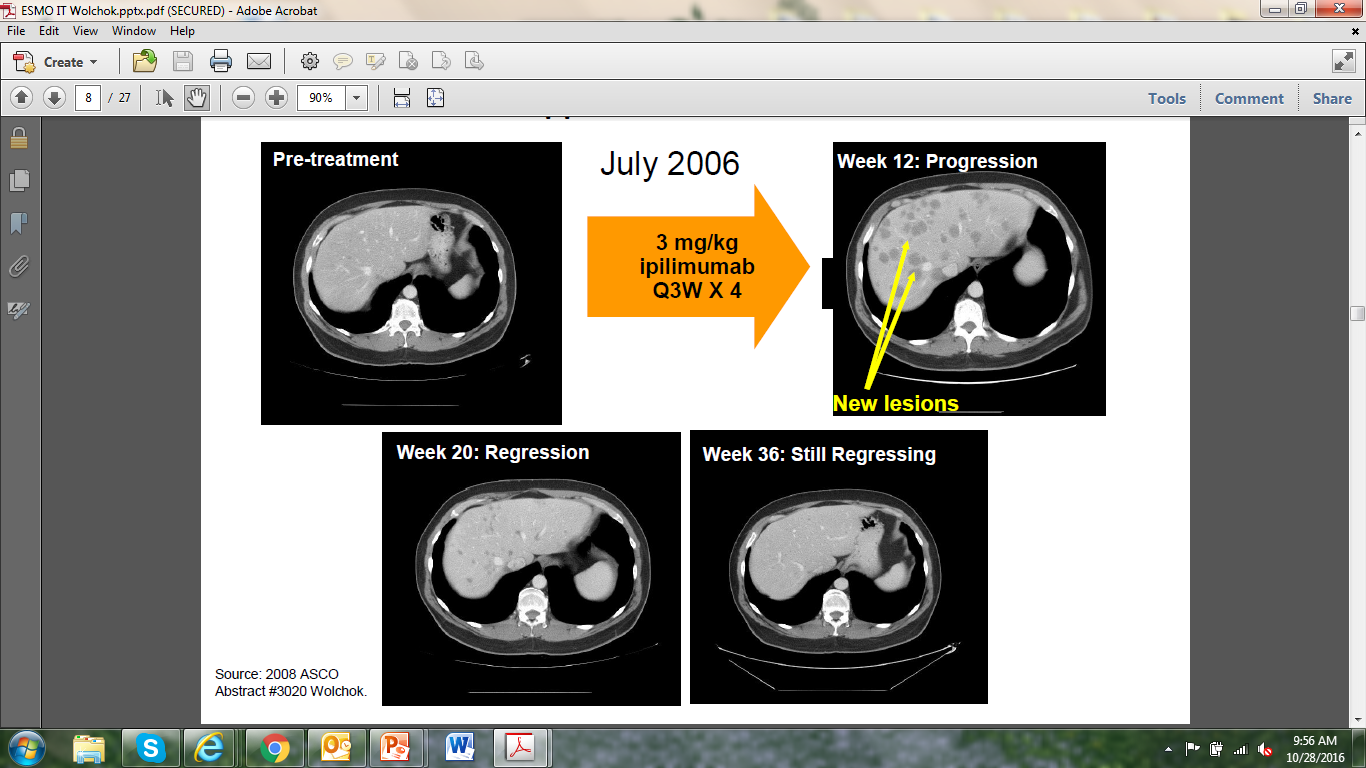 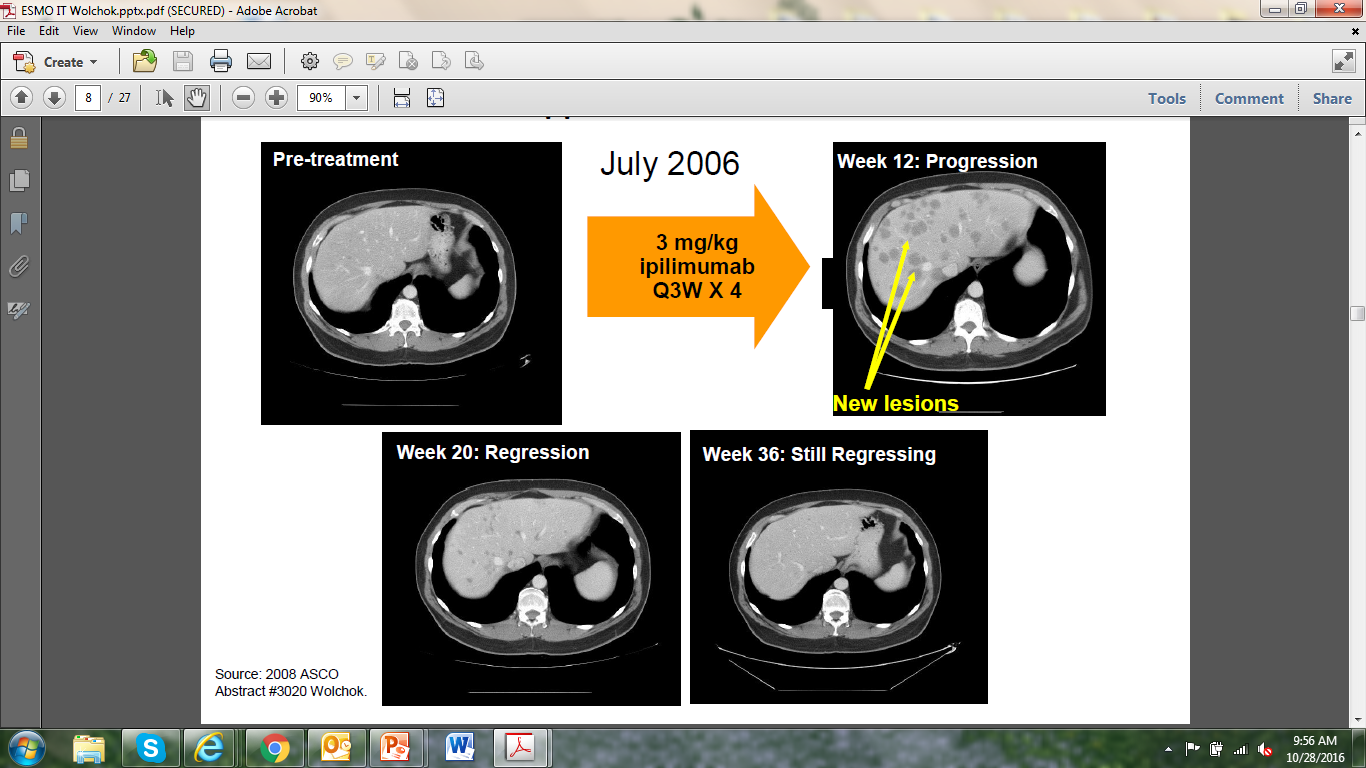 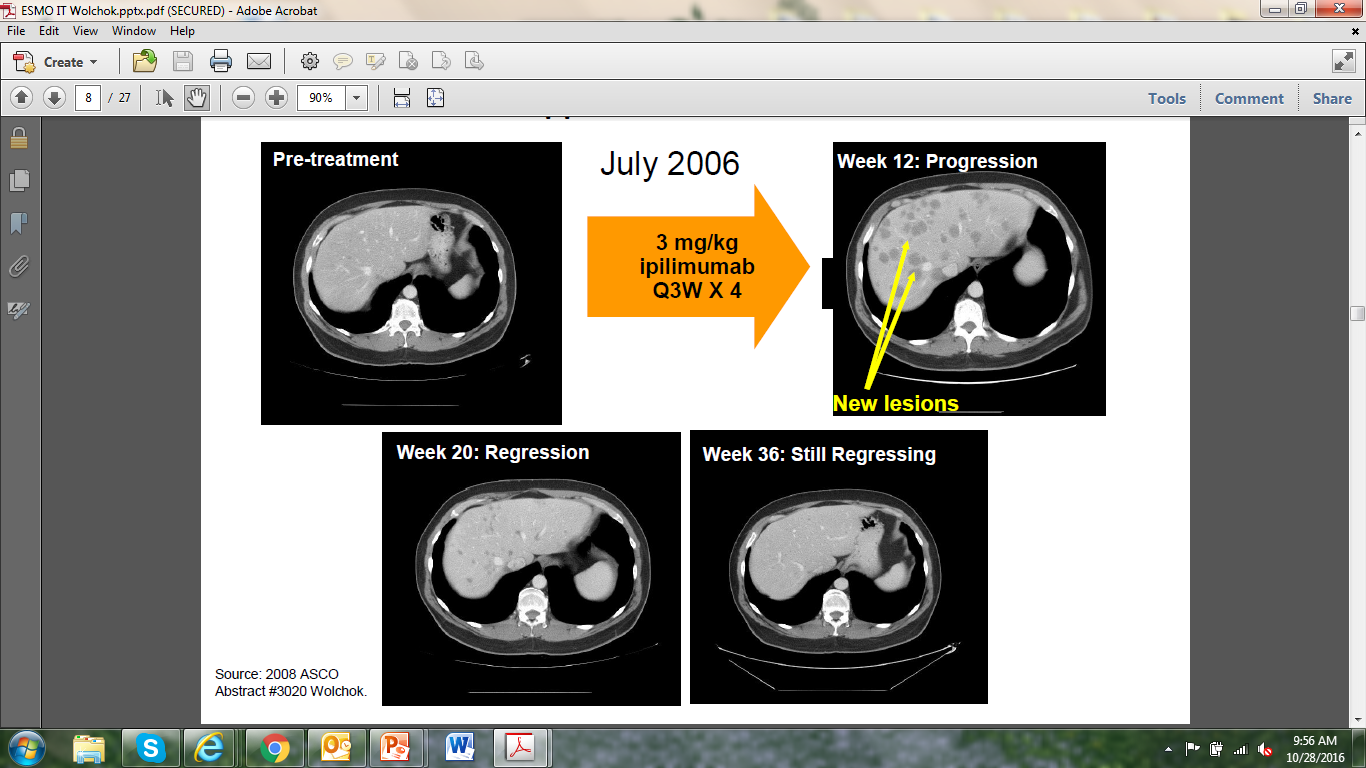 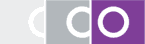 Slide credit: clinicaloptions.com
Wolchok J, et al. ASCO 2008. Abstract 3020.
Nivolumab (10 mg/kg): Response of Metastatic NSCLC
Initial progression in pulmonary lesions of a NSCLC pt with nonsquamous histology followed by regression
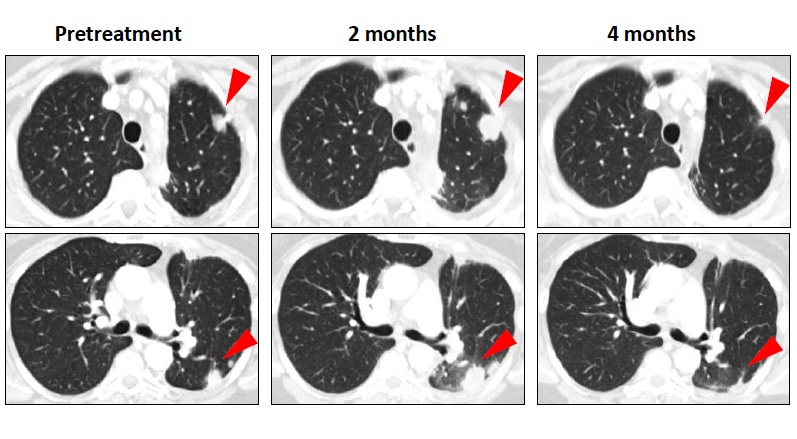 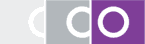 Slide credit: clinicaloptions.com
Topalian SL, et al. N Engl J Med. 2012;366:2443-2454.
[Speaker Notes: NSCLC, non-small-cell lung cancer.]
WHO vs Immune-Related Response Criteria
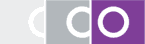 Slide credit: clinicaloptions.com
Wolchock JD, et al. Clin Cancer Res. 2009;15:7412-7420.
[Speaker Notes: BL, baseline; irCR, immune-related CR; irRC, immune-related response criteria; SPD, sum of the product of the diameters; WHO, World Health Organization.]
PD-1 Blockade Characterized by More Rapid Response Kinetics
100
80
Pembrolizumab (n = 279)[1]
ORR: 33.7%
Median OS: NR
60
40
20
0
-20
-40
-60
-80
-100
Maximum Change From BL (%)
100
Nivolumab (n = 210)[2]
ORR: 40%
8.1% delayed response
Median OS: NR
80
60
40
20
0
-20
-40
-60
-80
-100
Pts
1. Robert C, et al. N Engl J Med. 2015;372:2521-2532. 
2. Robert C, et al. N Engl J Med. 2015;372:320-330.
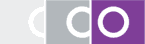 Slide credit: clinicaloptions.com
[Speaker Notes: BL, baseline; NR, not reached.]
Durable Responses in Phase II Studies
Pembrolizumab[2]
Nivolumab[1]
Mismatch repair–proficient colorectal cancer
Mismatch repair–deficient colorectal cancer
Mismatch repair–deficient noncolorectal cancer
First new lesion
PR
SD
Progressive metastatic carcinoma ± mismatch repair deficiency (N = 41)
ORR: 40% for MSI high CRC, 0% for MSS CRC 
Median PFS and OS: NR for MSI high CRC
Advanced, refractory squamous NSCLC (N = 117)
ORR: 14.5%
Median time to response: 3.3 mos 
Median DoR: NR
200
100
PD or could not be determined
Pts still on treatment
75
50
100
25
Change in Tumor Marker
Level (%)
Change in Target Lesions
From Baseline (%)
0
-25
0% (no change)
0
-50
-75
-100
-100
0
6
12
18
24
30
36
42
48
54
60
66
0
100
200
300
400
Wks Since Start of Treatment
Days
1. Rizvi NA, et al. Lancet Oncol. 2015;16:257-265. 
2. Le DT, et al. N Engl J Med. 2015;372:2509-2520.
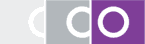 Slide credit: clinicaloptions.com
[Speaker Notes: CRC, colorectal cancer; DoR, duration of response; MSI, microsatellite instability; MSS, microsatellite stable; NR, not reported; NSCLC, non-small-cell lung cancer; PD, progressive disease; SD, stable disease.]
Ipilimumab: Phase II/III Pooled Survival Analysis in Advanced Melanoma
1.0
Median OS: 11.4 mos (95% CI: 10.7-12.1)
0.8
3-yr OS rate: 22% (95% CI: 20% to 24%)
0.6
Proportion Alive
0.4
0.2
Ipilimumab
Censored
0
0
12
24
36
48
60
72
84
96
108
120
Mos
Pts at Risk, n
Ipilimumab
1861
839
370
254
192
170
120
26
15
5
0
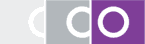 Schadendorf D, et al. J Clin Oncol. 2015;33:1889-1894.
Slide credit: clinicaloptions.com
Rationale for Combining Checkpoint Inhibitors
Rationale for Combination Immunotherapy
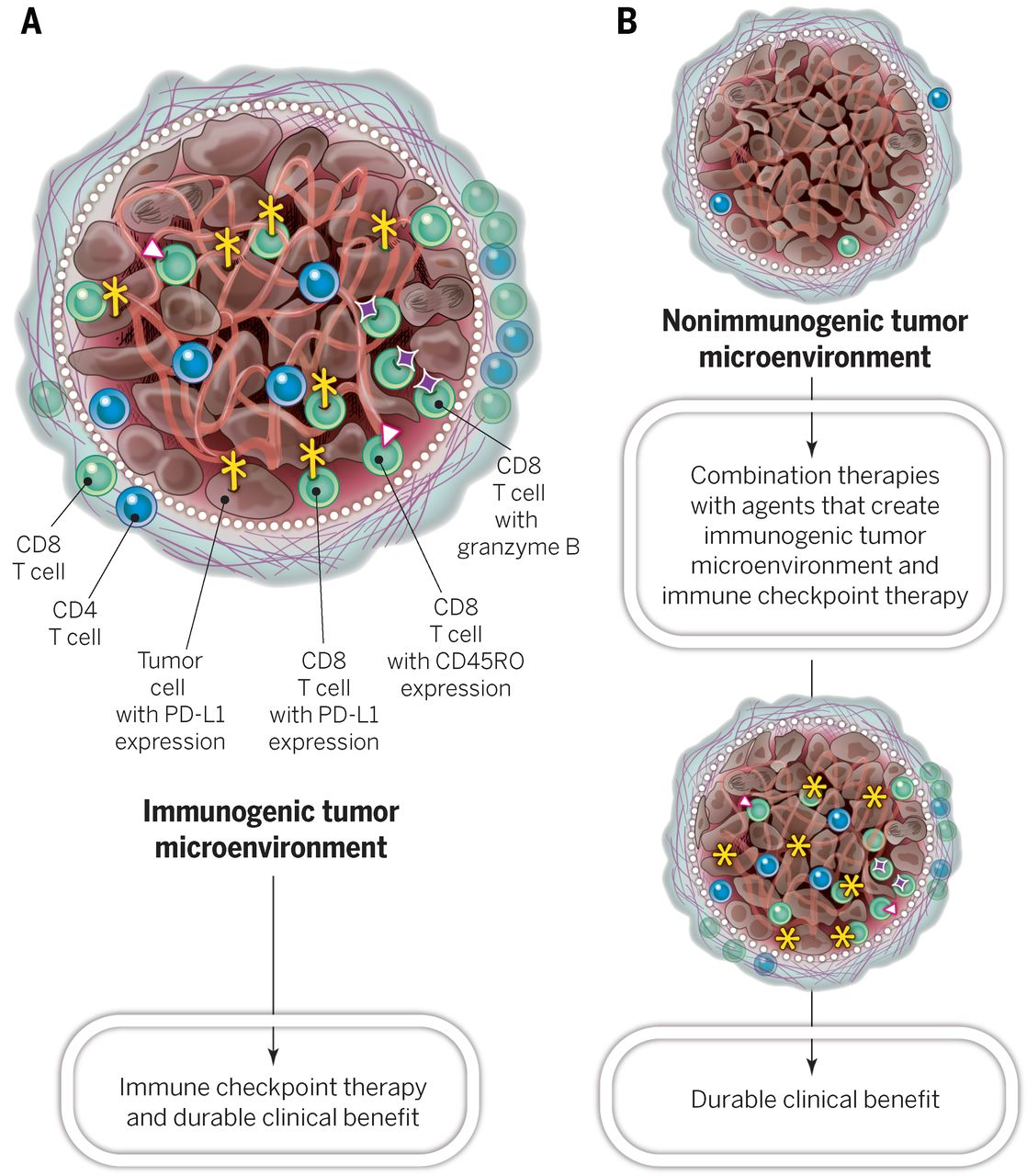 Sharma P, et al. Science. 2015;348:56-61.
Reprinted with permission from AAAS.
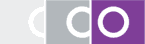 Slide credit: clinicaloptions.com
CheckMate 067: Nivolumab + Ipilimumab vs Monotherapy in Metastatic Melanoma
Nivolumab
Nivolumab + Ipilimumab
Median change: -51.9%
100
Median change: -34.5%
100
75
75
50
50
Best Change From Baseline in Target-Lesion Volume (%)
25
Best Change From Baseline in Target-Lesion Volume (%)
25
0
0
*
-25
-25
*
*
*
*
*
*
*
*
*
*
*
*
*
*
*
*
*
*
*
*
*
*
*
*
*
*
*
*
*
*
*
*
*
*
*
*
*
*
*
*
*
*
*
*
*
*
*
*
*
*
*
*
*
*
*
*
*
-50
*
*
*
*
-50
*
*
*
*
*
*
*
*
*
*
*
*
*
*
*
*
*
*
*
*
*
*
*
*
*
*
*
*
*
*
*
*
*
*
*
*
*
*
*
*
*
*
*
*
*
*
*
*
*
*
*
*
*
*
*
*
*
*
*
*
*
*
*
*
*
*
*
*
*
*
-75
*
*
*
*
*
*
*
-75
*
*
*
*
*
*
*
*
*
*
*
*
*
*
*
*
*
*
*
*
*
*
*
*
*
*
*
*
*
*
*
*
*
*
*
*
*
*
*
*
*
*
*
*
*
-100
*
*
*
*
*
*
*
*
*
*
*
*
*
*
*
*
*
*
*
*
*
*
*
*
*
*
-100
*
*
*
*
*
*
*
*
*
*
*
*
*
*
*
*
*
*
*
*
*
*
*
*
*
Pts
Pts
Ipilimumab
100
Median change: 5.9%
75
50
Best Change From Baseline in Target-Lesion Volume (%)
25
0
*
-25
*
*
*
*
*
*
*
*
*
*
*
*
*
*
*
*
*
-50
*
*
*
*
*
*
*
*
*
*
*
*
*
*
*
*
-75
*
*
*
*
*
-100
*
*
*
*
*
*
*
Pts
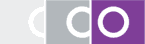 Slide credit: clinicaloptions.com
Larkin J, et al. N Engl J Med. 2015;373:23-34.
[Speaker Notes: Ipi, ipilimumab; Nivo, nivolumab; TRAE, treatment-related adverse event.]
Go Online for More CCO Coverage of HCC!
More downloadable slidesets on the mechanisms of action, efficacy, safety, and clinical integration of checkpoint inhibitors for HCC
On-demand Webcast from the live symposium
Algorithm Tool The Clinician’s Guide toManaging Immune-Related Adverse Events
clinicaloptions.com/oncology